Breadboad par Élika
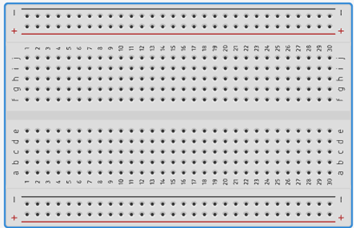